CARRERA DE INGENIERÍA GEOGRÁFICA Y DEL MEDIO AMBIENTE
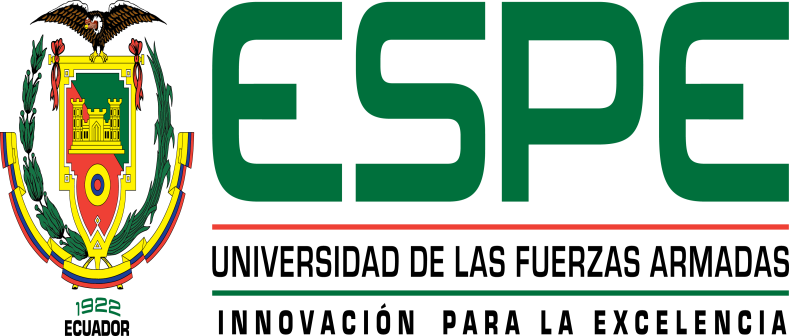 “Diseño de un Modelo de Sistema Piloto para la Gestión de la información Catastral utilizando Herramientas Geoinformáticas, para el Gobierno Autónomo Descentralizado del Cantón Chambo, Provincia de Chimborazo.”
Paola Montero
Alejandra Salazar
DIRECTOR:  ING. PABLO PÉREZ

CODIRECTOR: CRNL. RODOLFO SALAZAR
CAPITULO I
Definición del Problema
Justificación e Importancia del Problema
Actualmente existe en los GADs del país, una falta de capacidad para gestionar su sistema catastral, a más de que en sus catastros se han evidenciado muchas falencias en las normativas, metodologías, calidad y aplicabilidad en sus catastros, habida cuenta de que el catastro es uno de los componentes básicos de la información territorial, y constituye el hilo conductor de todas las acciones relativas a la información territorial de un cantón.
De lo anterior se desprende la importancia de que el cantón Chambo disponga de un sistema catastral técnicamente levantado y actualizado a fin de proporcionar una mayor seguridad jurídica a las personas así como también una mejor repartición de los bienes y servicios otorgados en el cantón para cada uno de sus habitantes. 

Adicionalmente el presupuesto municipal se financia con los impuestos prediales, y estos impuestos son inversiones para la obra pública, es por esto que con la actualización del catastro se van a generar mayores niveles de  ingresos que podrán emplearse en  mejoras para la obra pública del Cantón Chambo.
Descripción del Área de Estudio
Área de Influencia
Mapa de Ubicación del Área de Influencia
Fuente: GAD Chambo
Realizado por: Montero P., Salazar A., 2013
Objetivo General
Objetivos Específicos
METAS
Requerimientos Legales
CAPITULO II
Cartografía Básica
Generación y recopilación de la información
El catastro se maneja tradicionalmente en dos escalas 1:1000 para la zona urbana y 1:5000 para la zona rural; para este proyecto, por encontrarse el  plan piloto en la zona urbana se procedió a tomar la decisión de generar   cartografía a escala 1:1000 como se mencionó anteriormente.
La información proporcionada por el Gobierno Autónomo Descentralizado del Cantón Chambo es la siguiente:
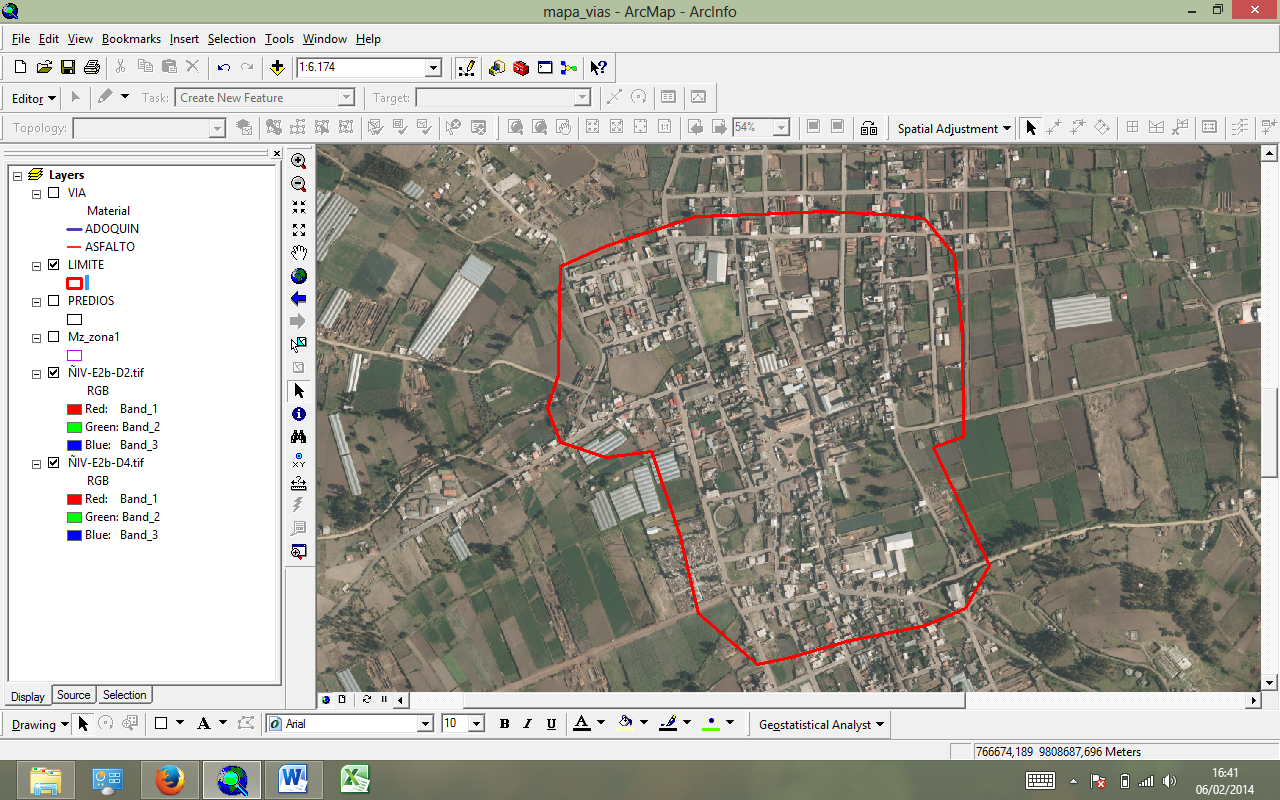 Ortofoto del Cantón Chambo escala 1:5000 del año 2011
Fuente: SIG TIERRAS
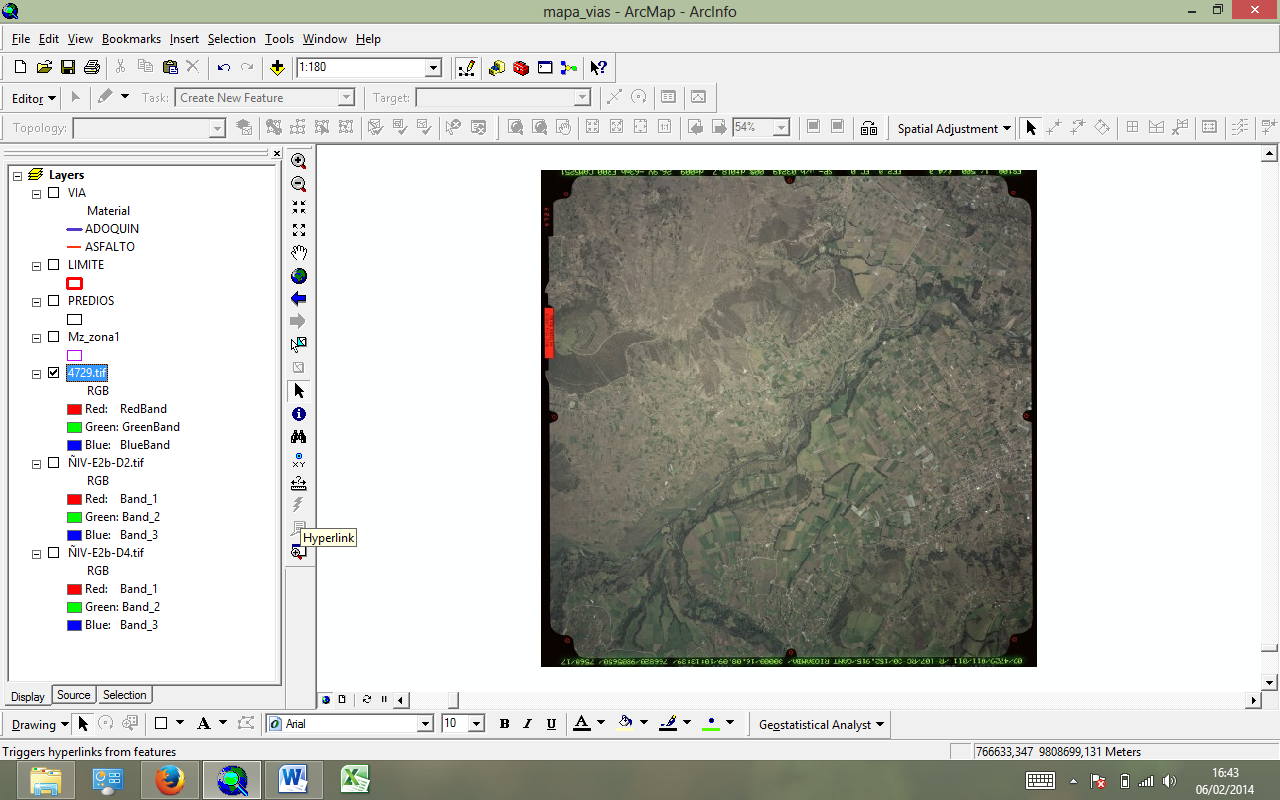 Fotografías aéreas formato tif del año 2009 a escala 1:30000
Fuente: IGM
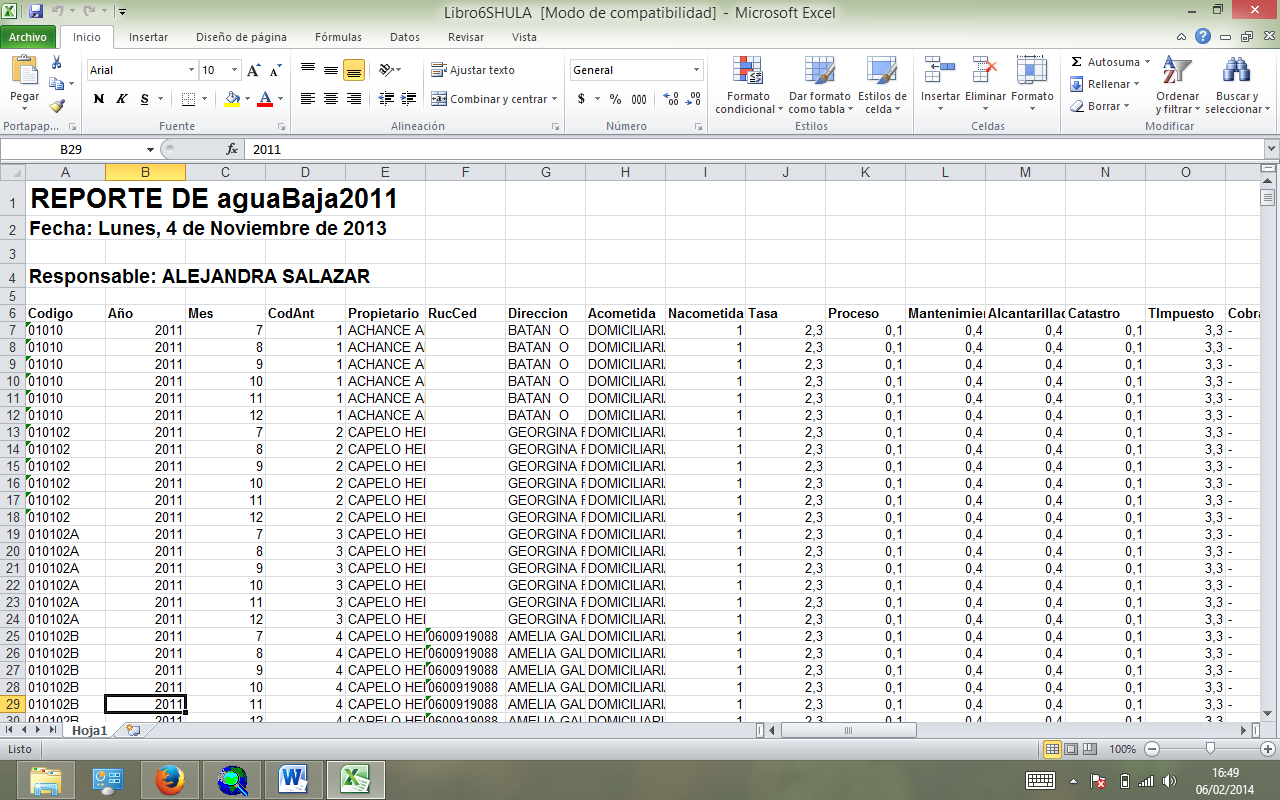 Base de Datos Alfanumérica
Fuente: GAD Cantón Chambo
Validación de la Información
ESTABLECIMIENTO DE LA RED GPS O GEODESICA PARA EL CANTÓN CHAMBO
Se establecieron 4 hitos GPS, de esta forma se dejará una infraestructura geodésica que permitirá al Municipio, disponer de puntos de partida para trabajos topográficos, para las obras civiles, catastros urbanos, etc. 
SELECCIÓN DEL SITIO:
Para la ubicación definitiva de los vértices de la red en el terreno, se tomaron en cuenta las siguientes condiciones que deben cumplir los sitios elegidos:
-Cielo despejado o ángulo de máscara sobre los 10º desde el horizonte. (En casos de excepción puede elevarse el valor a 15º).
-Evitar la existencia de superficies reflectantes a menos de 50 metros del vértice, tales como espejos de agua, techos planos metálicos o recubiertos de materiales reflectantes.
-Evitar la presencia cercana de líneas de transmisión de energía de alta tensión o antenas de equipos comunicación.
-Fácil acceso preferentemente con vehículos.
El terreno debe tener estabilidad para garantizar la permanencia del monumento que se implante.
Se deben evitar terrenos susceptibles a erosión, deslizamientos, hundimientos o inundaciones.
PLANIFICACIÓN DE LA RED GPS O GEODESICA PARA EL CANTÓN  CHAMBO
En esta etapa se realizó una planificación, la cual determinará el lugar idóneo y adecuado para la colocación de los puntos correspondientes a la Red Geodésica.
Variables requeridas para realizar RED GEODÉSICA
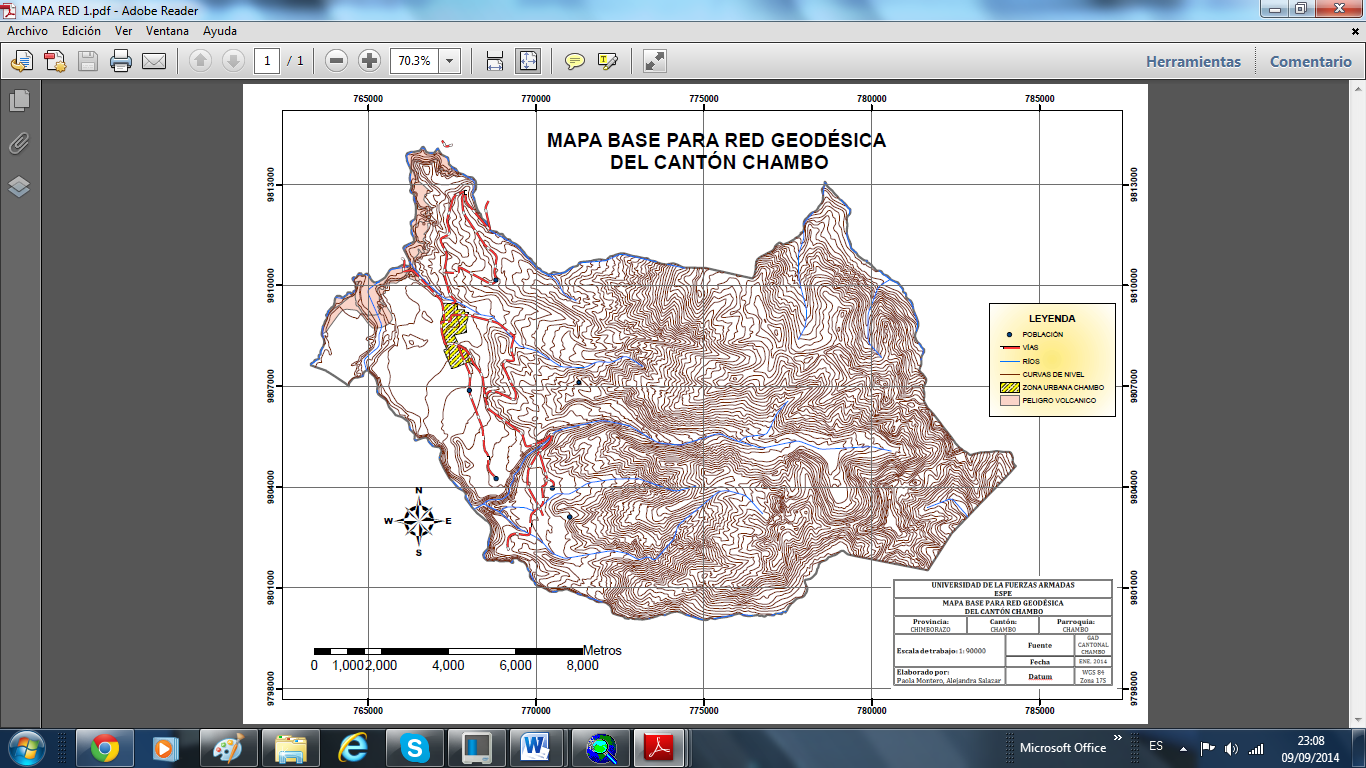 Mapa Base para Red Geodésica del Cantón Chambo contiene: Ríos, Vías, Poblaciones, Peligros Volcánicos, Curvas de Nivel.
En conjunto con el software ARCGIS 9.3, dio como resultado la correcta ubicación de 3 puntos GPS, adicional a estos se colocaron dos puntos más, los cuales ayudarán más adelante en el levantamiento planimétrico y GPS
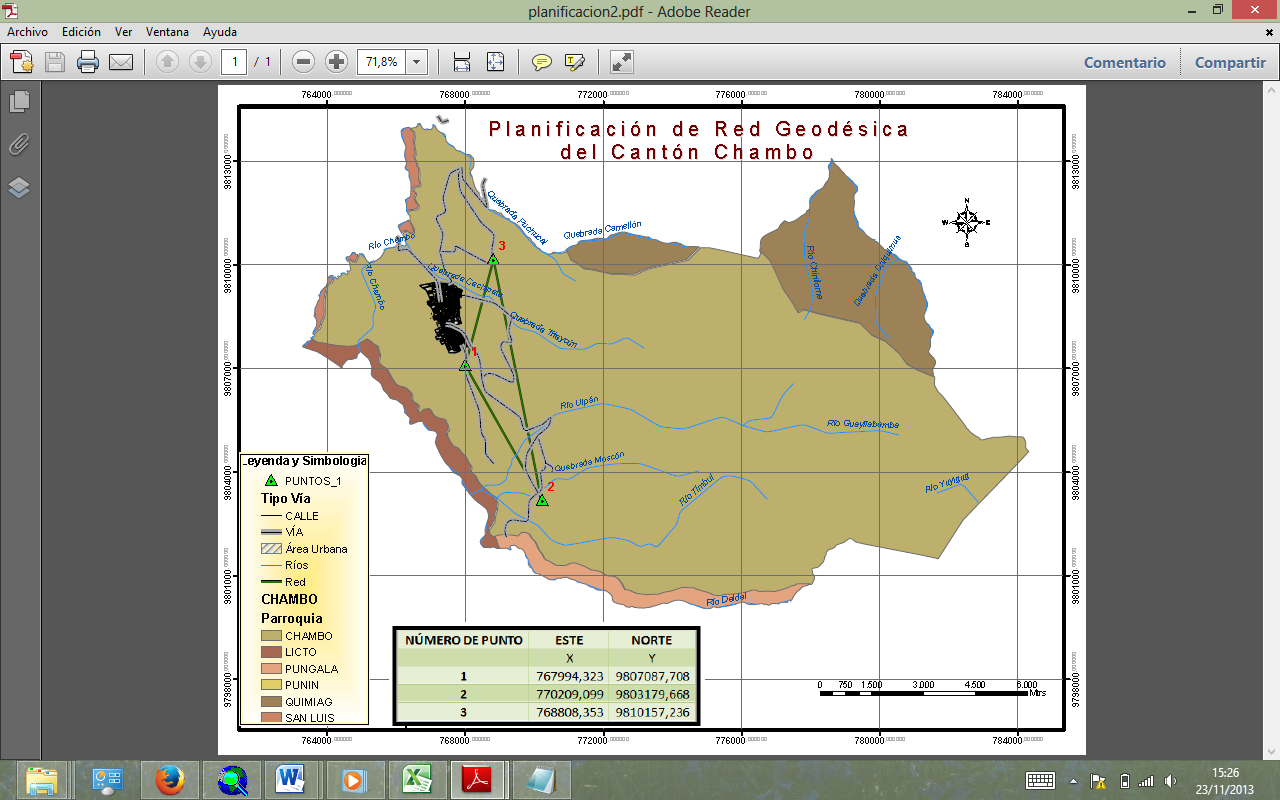 Mapa de planificación para la red geodésica del Cantón Chambo
Fuente: GAD del Cantón Chambo
Realizado por: Montero P., Salazar A., 2013
MONUMENTACIÓN DE LOS VÉRTICES:

IGM-A
Base superior: 0,40 X 0,40 m
Base inferior: 0,60 X 0,60 m
Altura: 1,10 m
Profundidad: 1,0 m
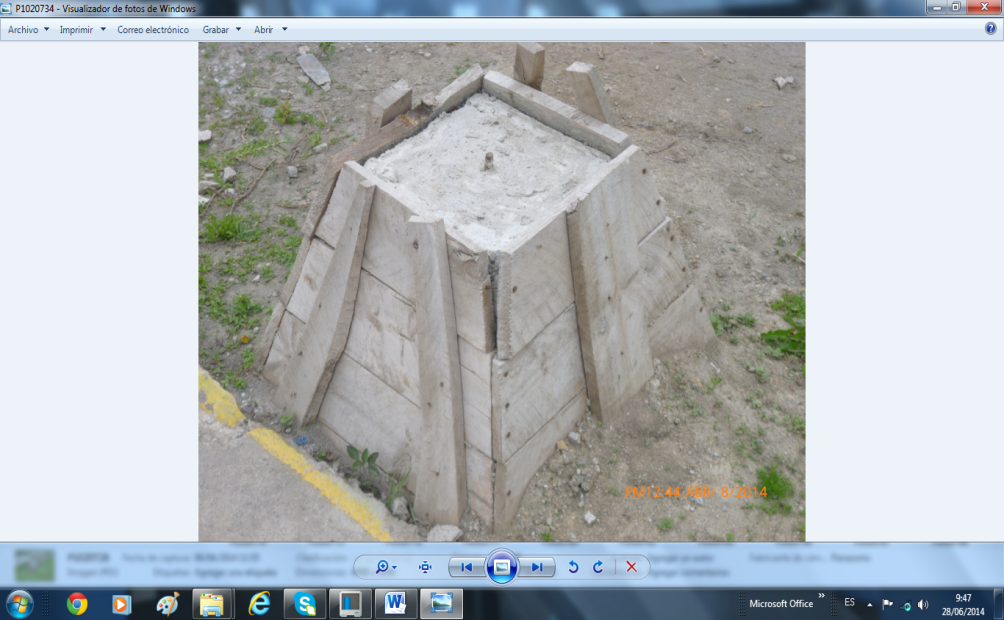 Mojón de red geodésica ubicado en el Cantón Chambo
Fuente: GAD Chambo
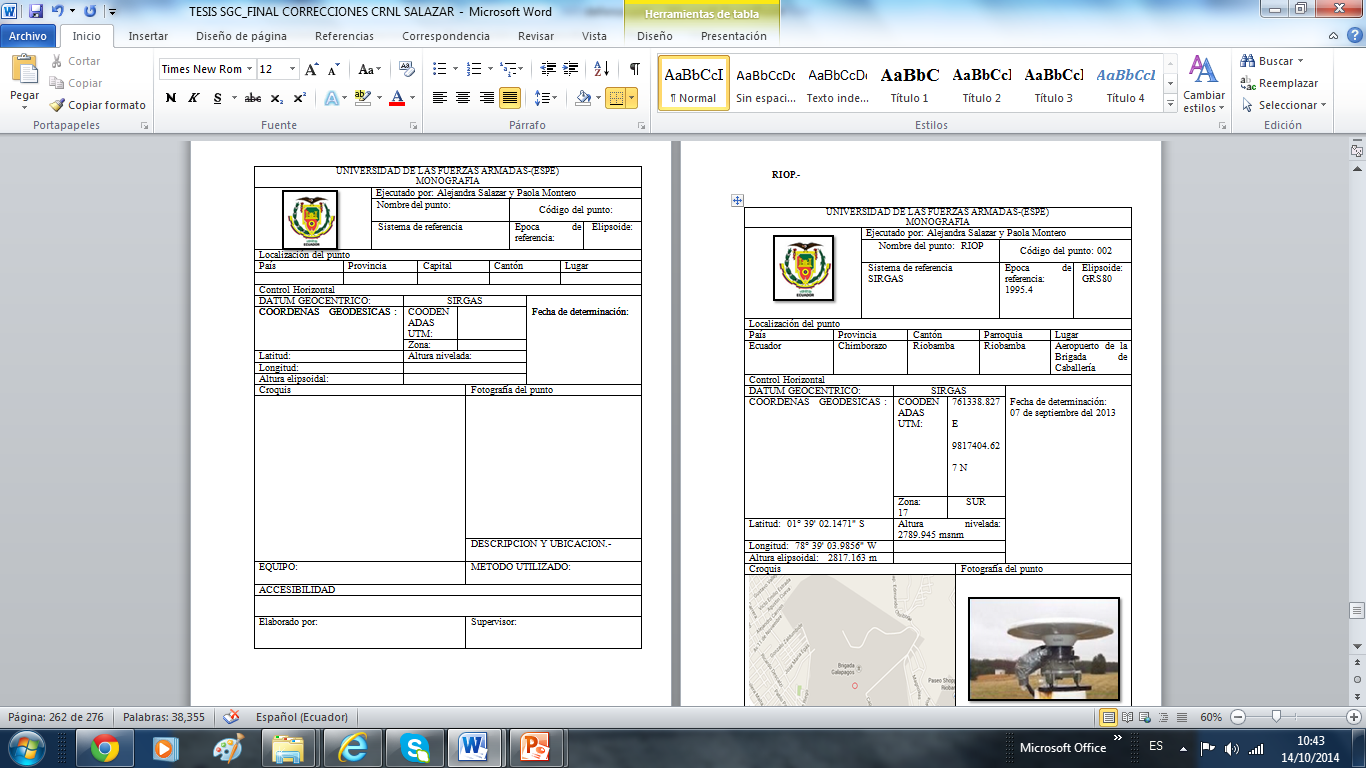 FORMATO DE MONOGRAFÍAS PARA LOS PUNTOS DE LA RED GEDÉSICA
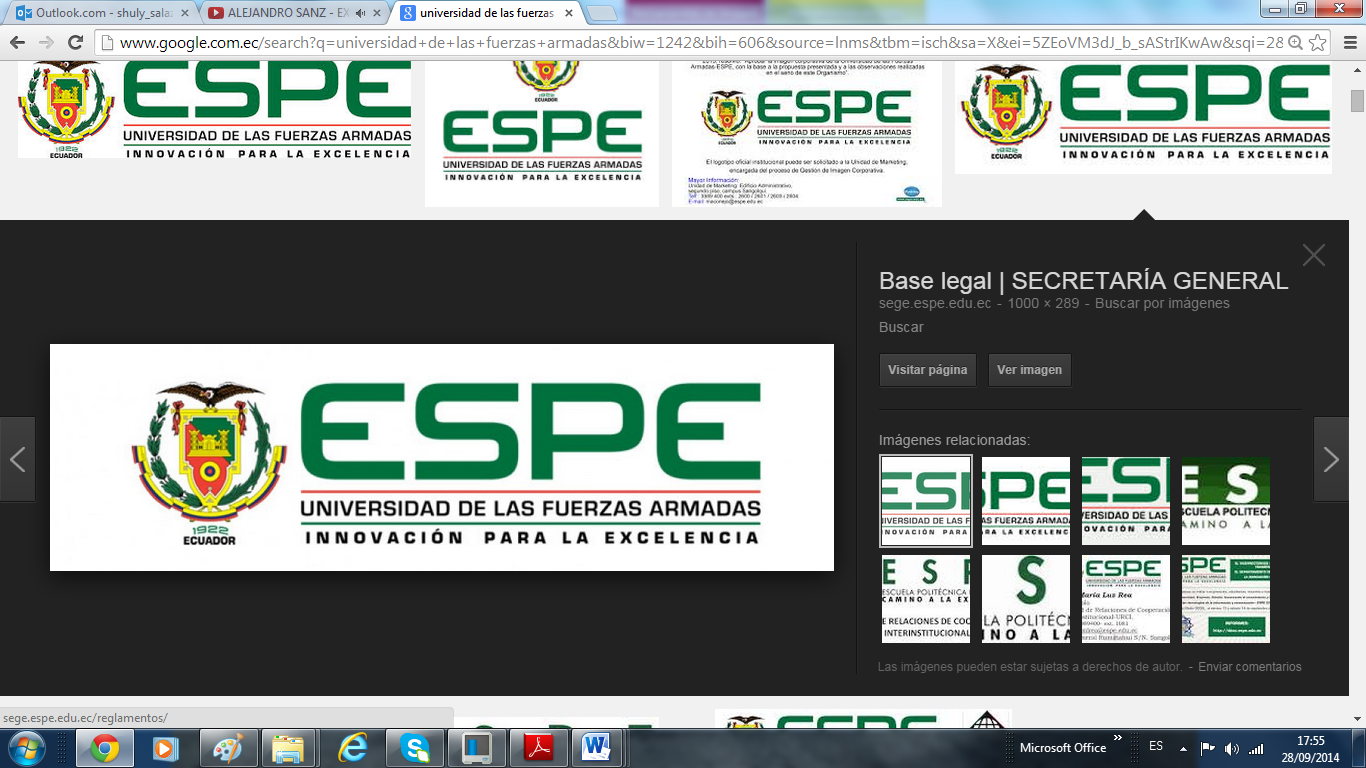 EQUIPOS Y SOFTWARE UTILIZADOS
RESULTADO DE PRESICIÓN ALCANZADA EN EL POST PROCESAMIENTO DE LA RED GEODÉSICA UTILIZANDO GNSS SOLUTION
.
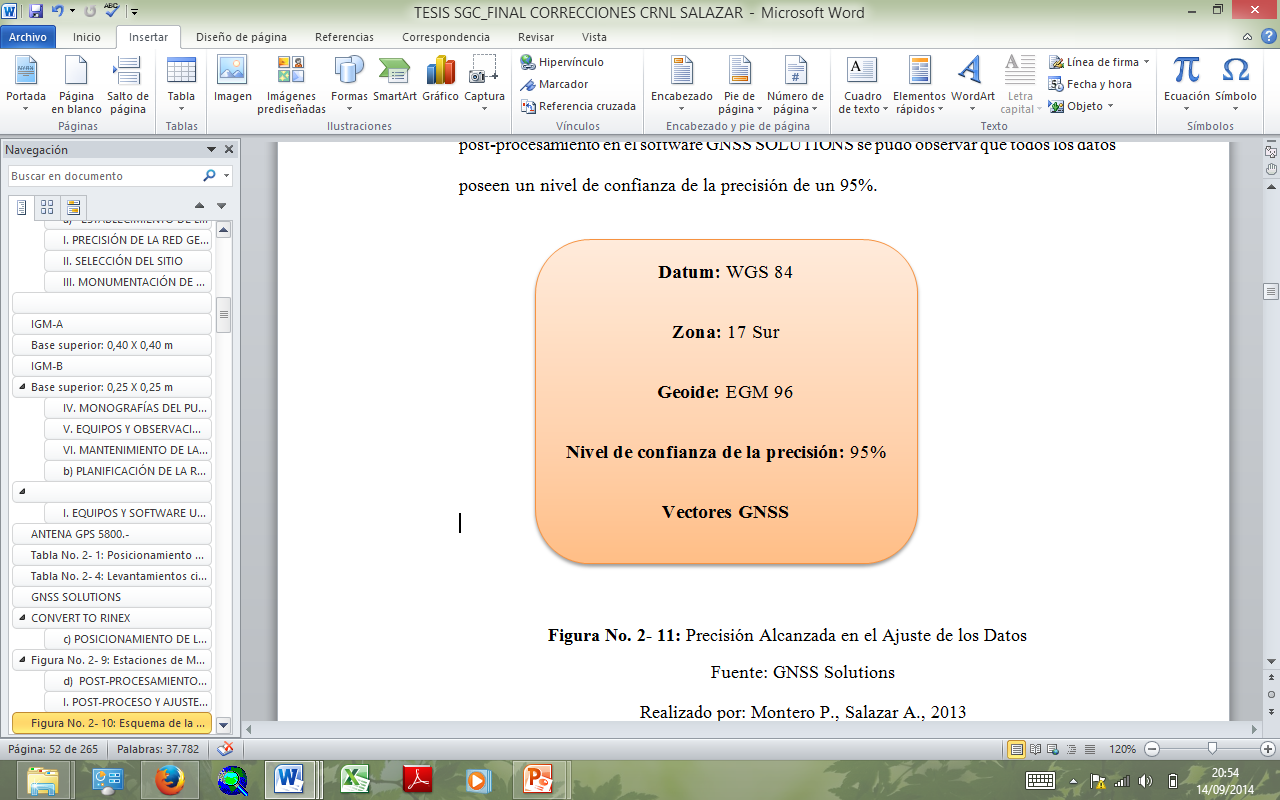 COORDENADAS DE LA RED GEODÉSICA
NOMBRES DE LOS PUNTOS DE LA RED GEODÉSICA
GENERACIÓN DE CARTOGRAFÍA BASE A ESCALA 1:1000
LEVANTAMIENTO PLANIMÉTRICO (MANZANERO Y PREDIAL)
Método.- 
En el caso del Cantón Chambo se empleó una Poligonal Cerrada a partir de dos puntos de coordenadas conocidas dados por la Red Geodésica; se plantaron veinte y cuatro (24) estaciones, para de esta manera alcanzar una buena visibilidad en la toma de puntos, así como también una buena precisión de cada uno de ellos.
Equipo Utilizado.-
Estación Total
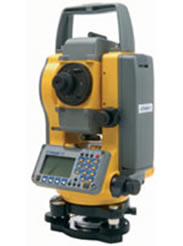 Precisión del Equipo Topográfico utilizado
Fuente: Manual TRIMBLE M3
Precisión de la cartografía 1:1000La precisión planimétrica para escala 1:1000, de acuerdo a la norma IGM: ðp= ðµ*εf		Dónde:ðp: Precisión Planimétricaðµ: Unidad de Resolución (mm)εf: Escala0,3 mm (IGM) * 1000 = 300mm;  transformando a (cm), = 30 cmPrecisión del Producto Cartográfico ± 15 cm
Estaciones para levantamiento planimétrico
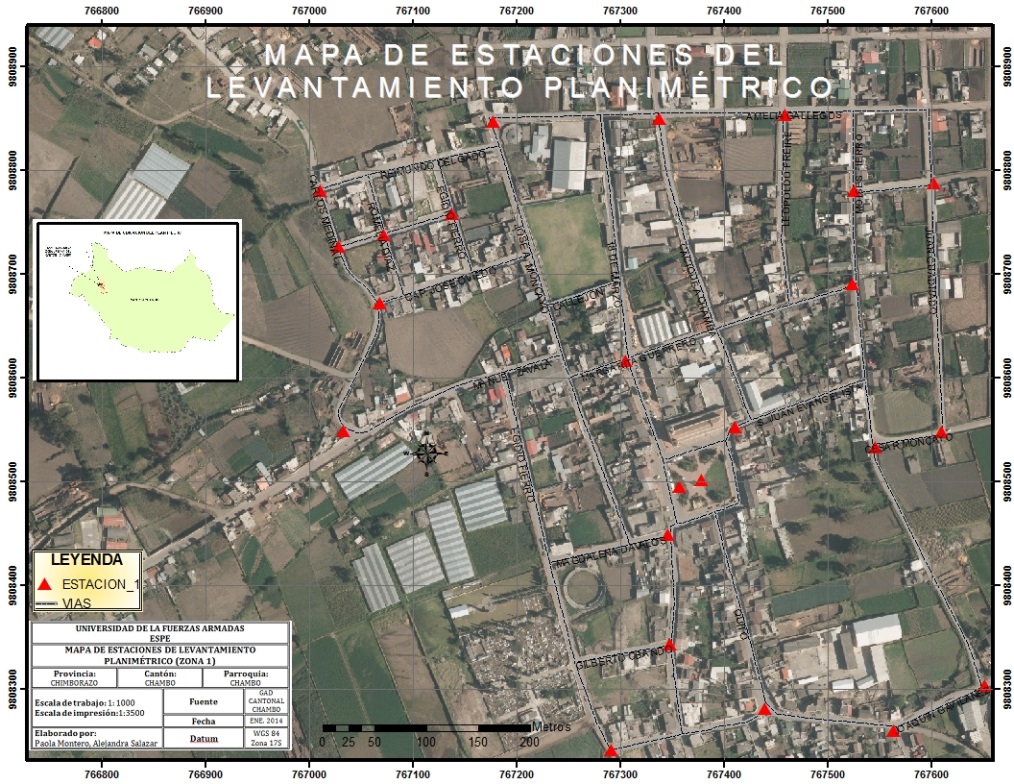 Datos De Estaciones En Campo.-
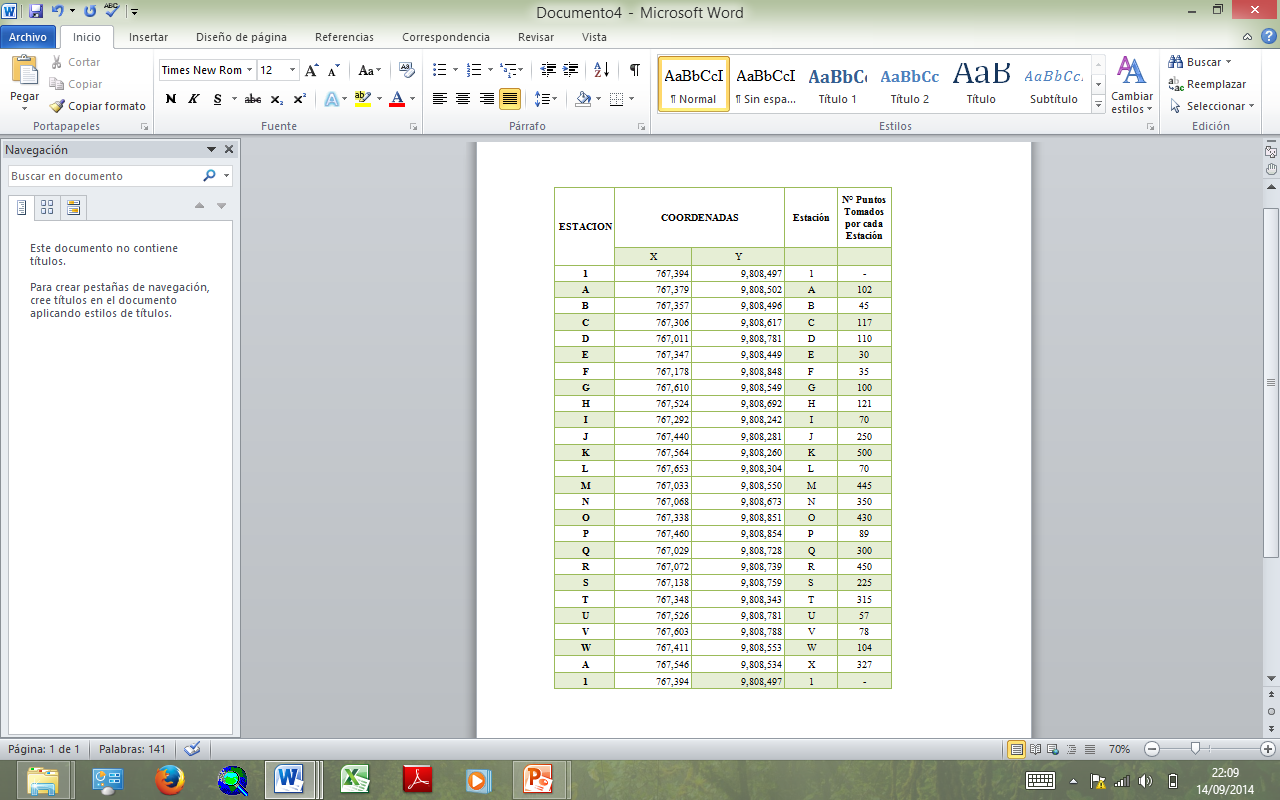 Coordenadas corregidas de Estaciones.
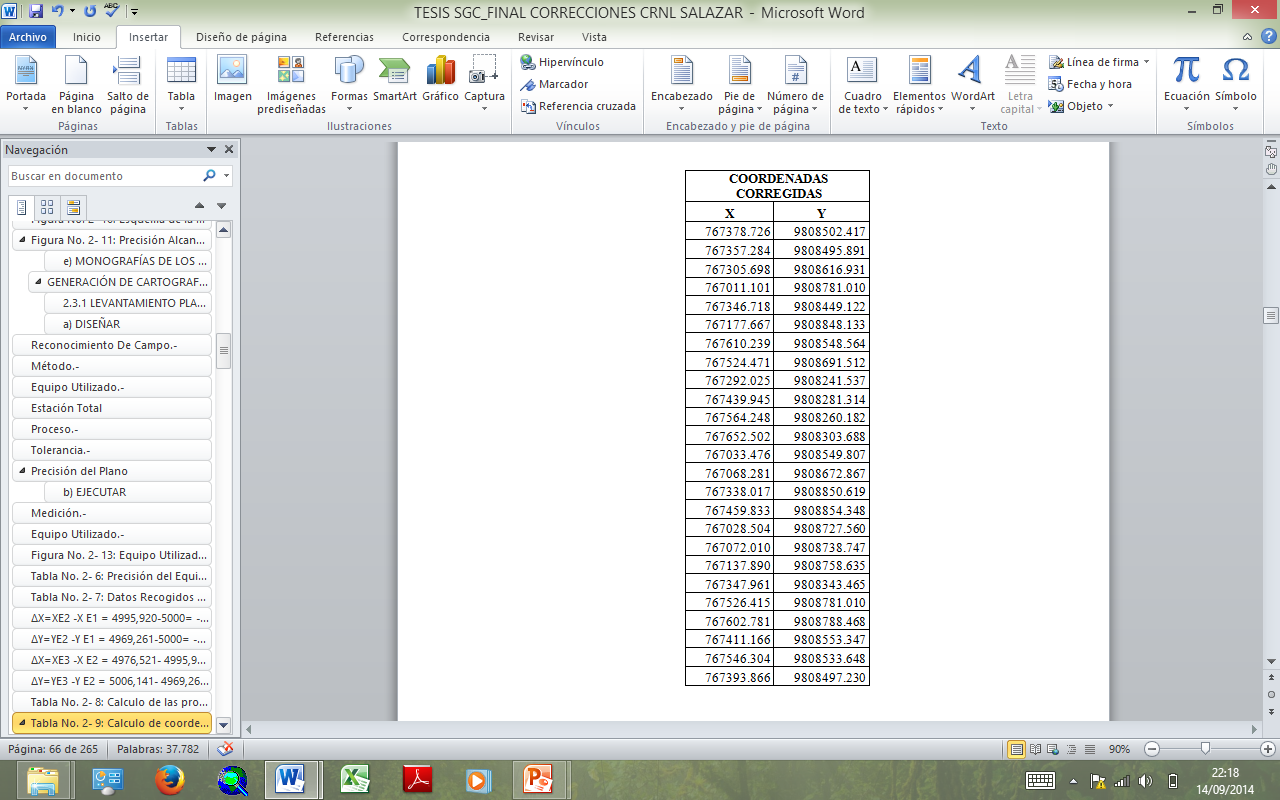 CARTOGRAFÍA PREDIAL Y MANZANERA
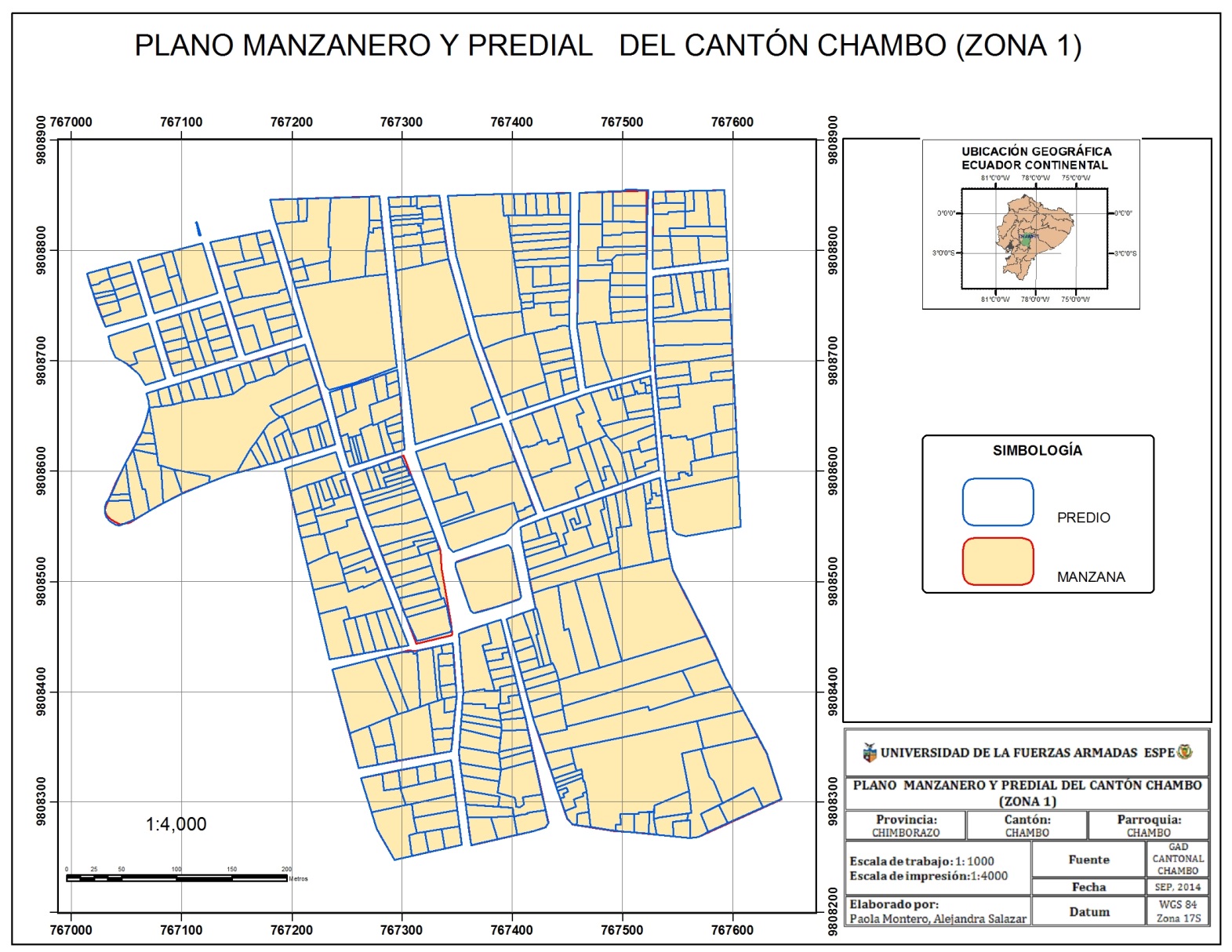 LEVANTAMIENTO GPS (SERVICIOS BÁSICOS) Y ACERAS
Método.- 
En esta fase se utilizó equipos trimble 5800 GPS doble frecuencia y se aplico el “Método Cinemático  y stop and go”  ya que permiten realizar las observaciones de manera muy rápida y precisa. Para esto se necesita 2 receptores, uno que este observando desde un punto  de base conocida (punto red geodésica), y el otro que se mueva sobre los puntos cuyas coordenadas  se requieran conocer. Al usar este método se pueden alcanzar precisiones semejantes a las conseguidas por el método estático, que van de varios milímetros a algunos centímetros.
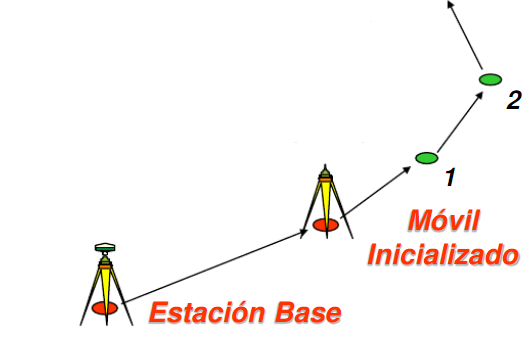 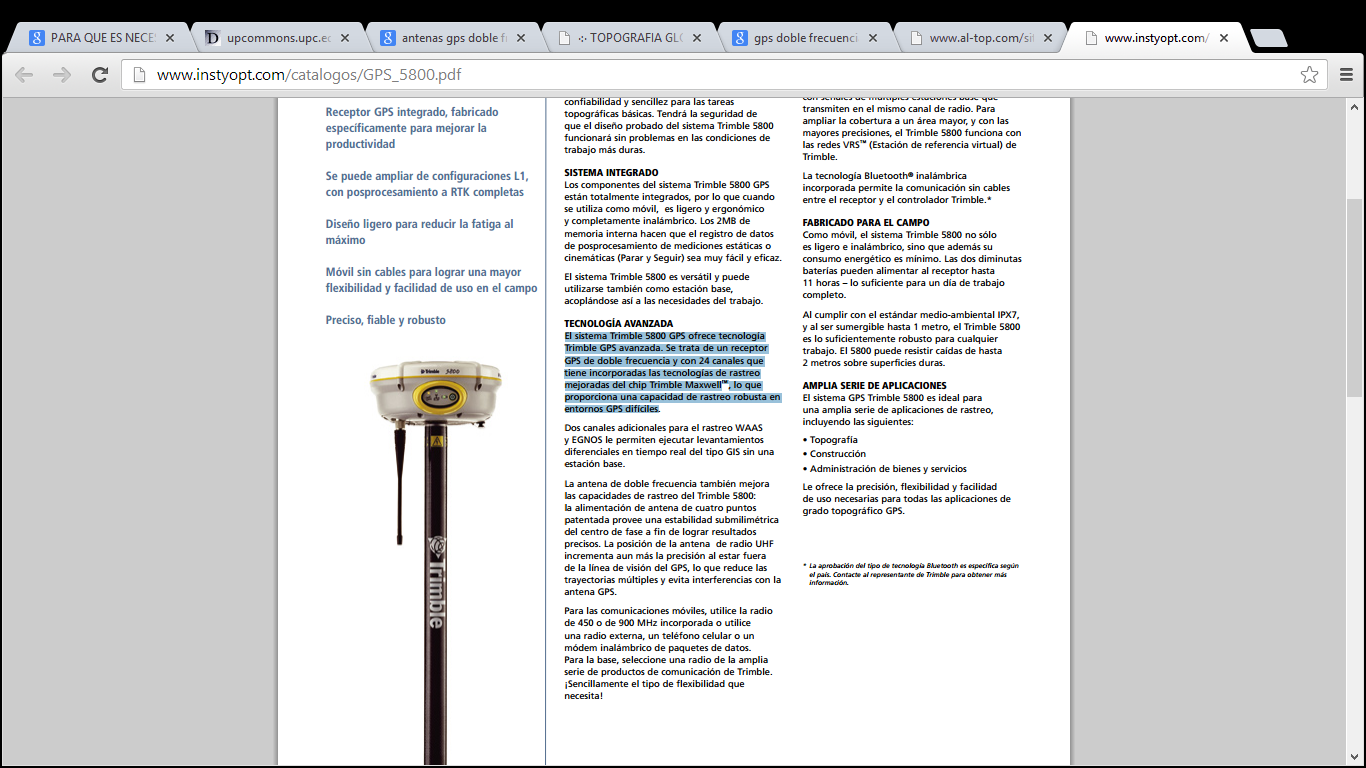 Base utilizada para levantamiento de Servicios Básicos y Aceras.
Para realizar el levantamiento de servicios básicos y de aceras se utilizó una  misma base de la cual ya se posee su ajuste (punto red geodésica), esta base está localizada en el parque central del cantón chambo con las siguientes coordenadas:
PRECISIÓN DEL EQUIPO GPS TRIMBLE 5800 DOBLE FRECUENCIA
Los resultados están dentro del rango de precisión aceptable para el levantamiento de servicios básicos y de accesibilidad.
PLANO GENERADO DEL LEVANTAMIENTO GPS
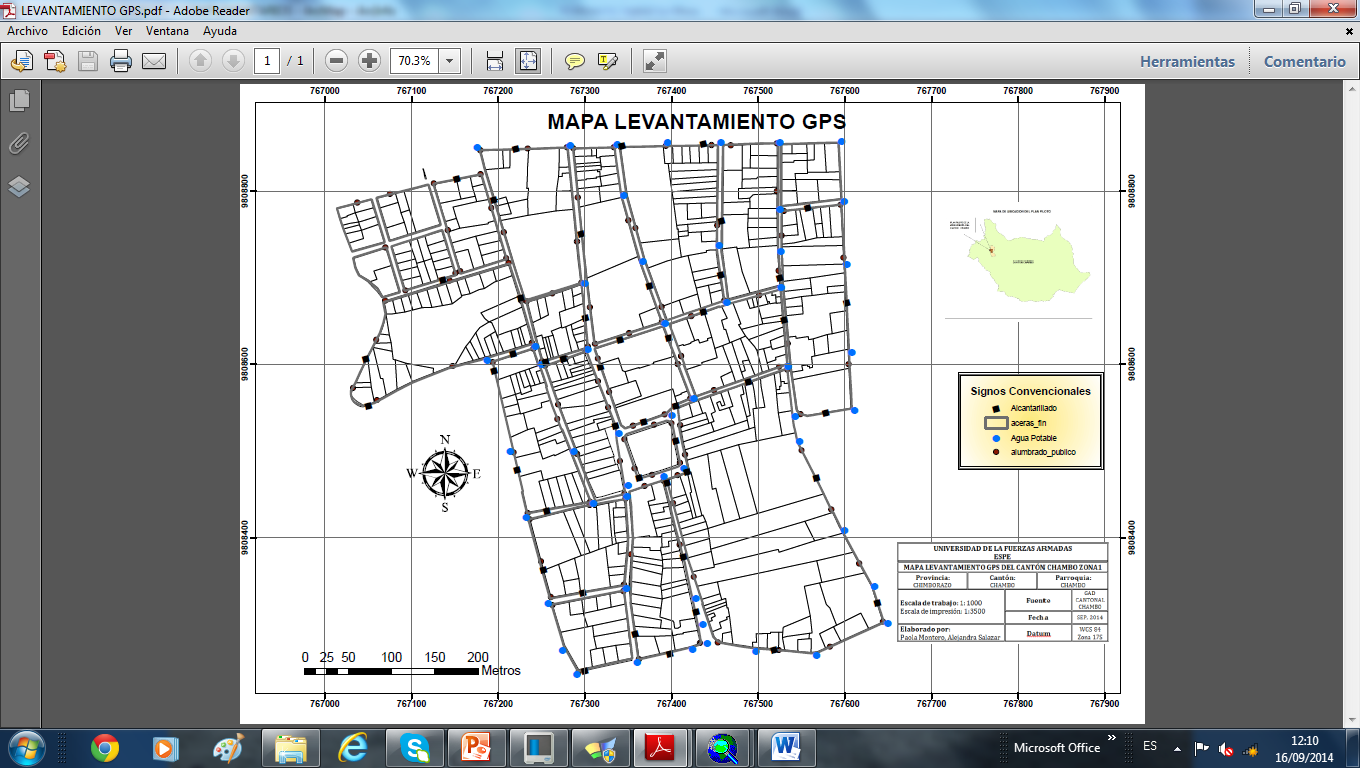 LEVANTAMIENTO CON CINTA (CONSTRUCCIONES)
Equipo Utilizado
Cinta métrica de fibra de vidrio marca truper. Longitud  de 50 m. Ancho de cinta 12.7 mm. Graduada por varios lados en centímetros –metros,  pulgadas y pies
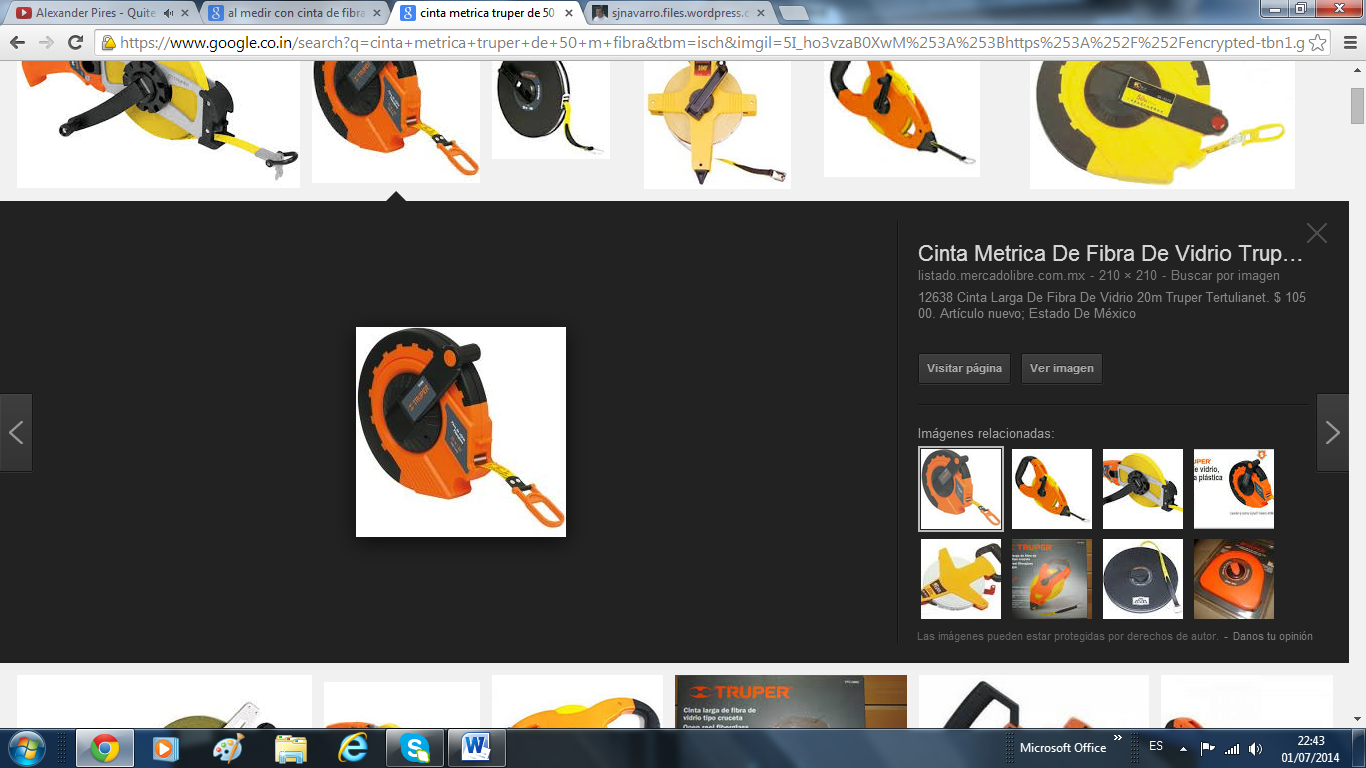 Precisión alcanzada con cinta métrica
Medición con cinta Construcciones
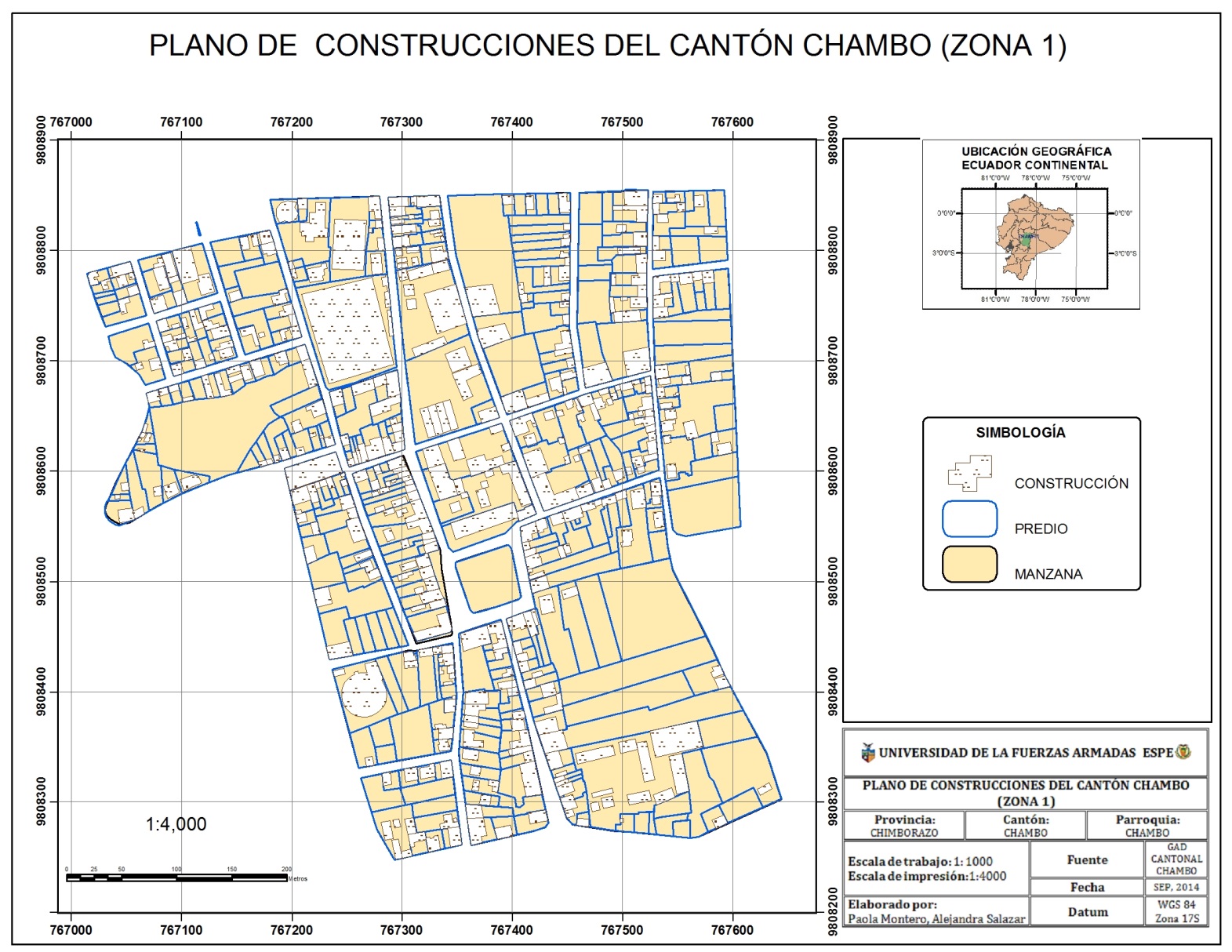 Capítulo 3
CENSO CATASTRAL
REALIZACIÓN DE LA FICHA CATASTRAL
El presente  capitulo tiene el objetivo de dar a conocer los lineamientos y conceptos que fueron utilizados para la toma de información en el campo a partir de un censo catastral.
Para realizar este censo catastral se utilizó un instrumento de consulta y de respaldo denominado  ficha catastral, la misma que  debe ser  llenada in situ y permite la recopilación y la actualización de la información que luego será ingresada a la base gráfica y alfanumérica 
Cabe recalcar que el Municipio de Chambo posee una ficha catastral  a la que se añadió algunos ítems que se consideró necesarios e importantes para la valoración del suelo, estos ítems se basaron en información de la ficha de relevamiento del Instituto Geográfico Militar (IGM).
Ficha catastral del Cantón Chambo
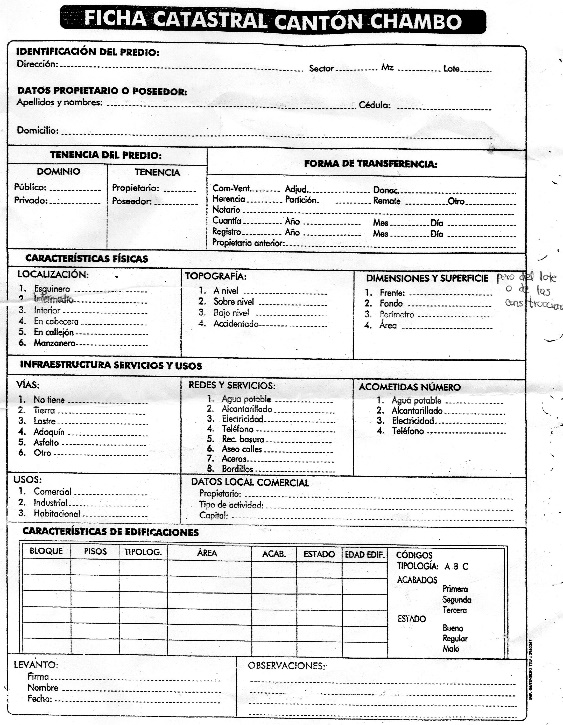 Ficha Catastral de Cantón Chambo
Fuente: GAD del Cantón Chambo
Ficha Catastral Actualizada
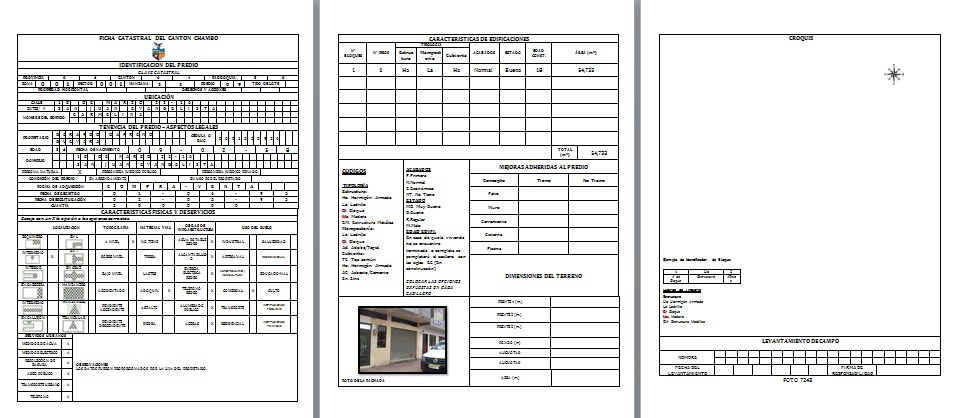 Descripción general de las variables aumentadas dentro de la Ficha Catastral del Cantón Chambo
DATOS ADMINISTRATIVOS
DATOS VALUATORIOS
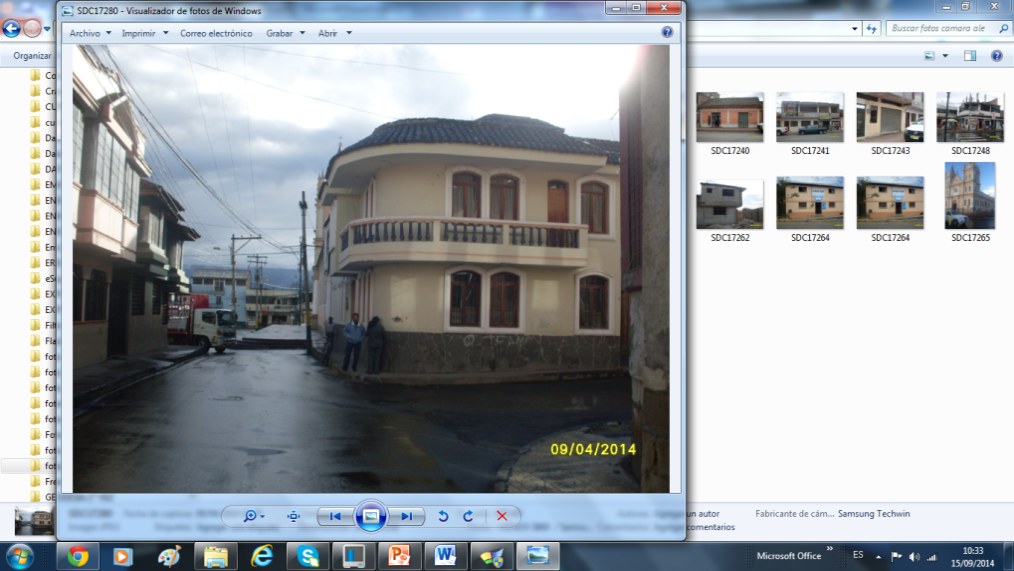 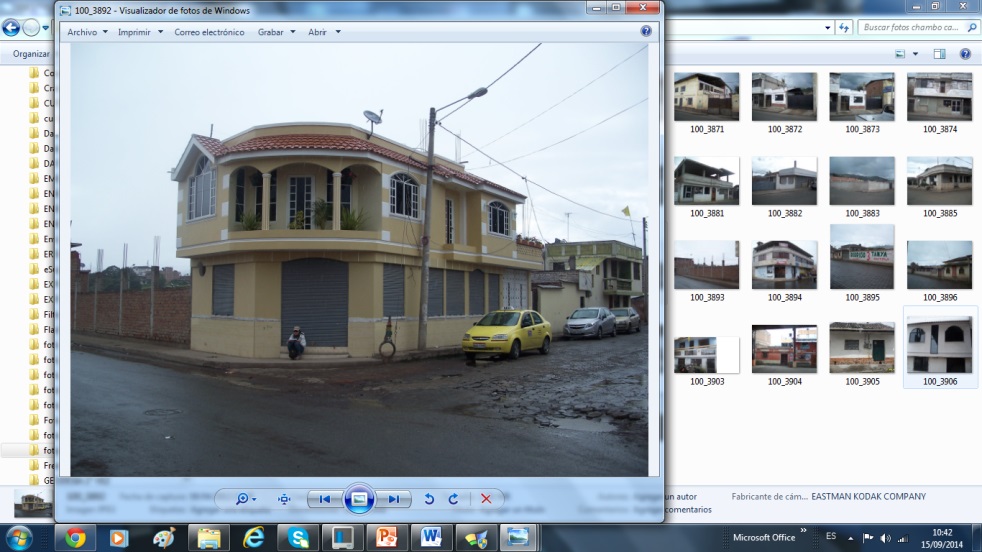 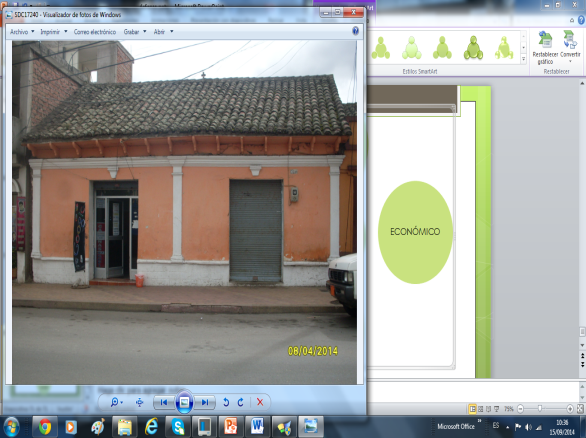 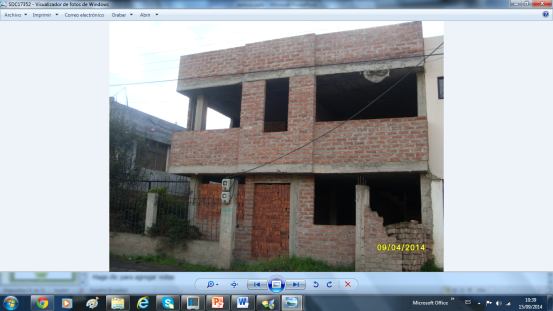 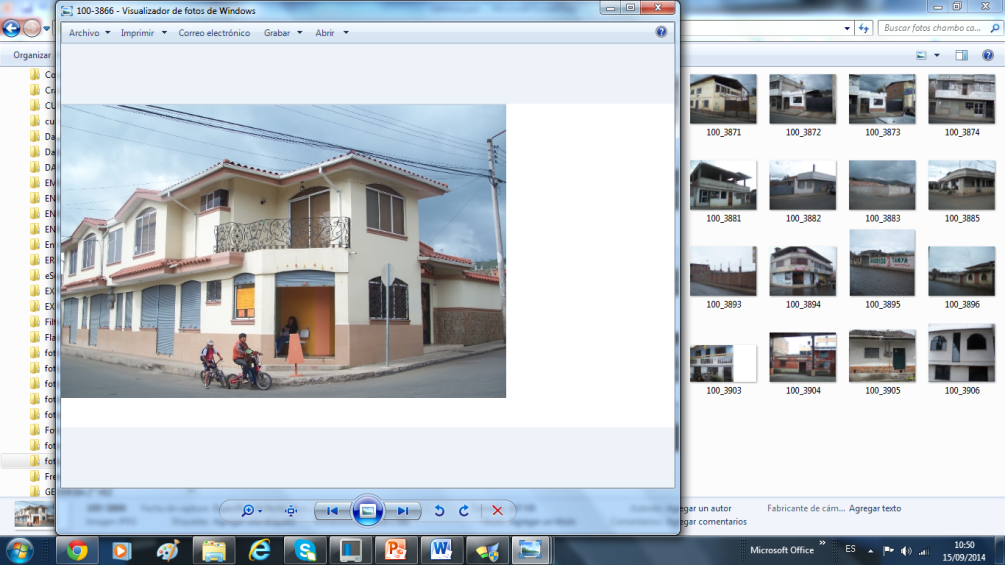 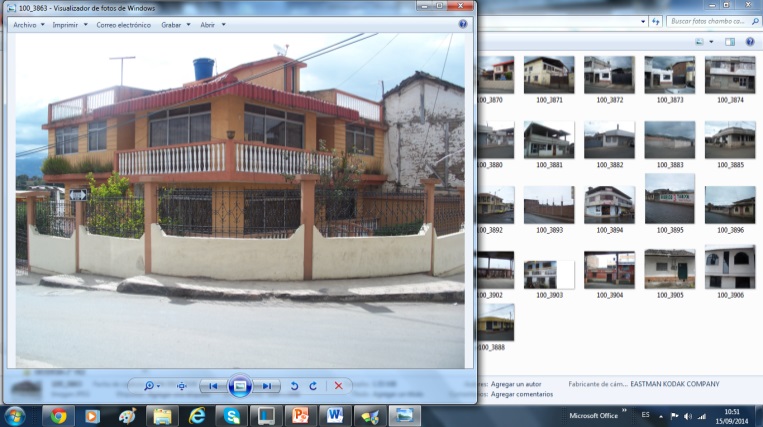 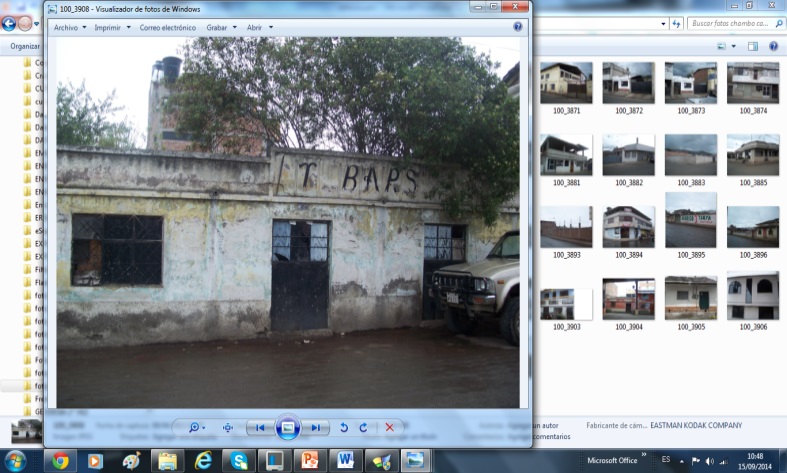 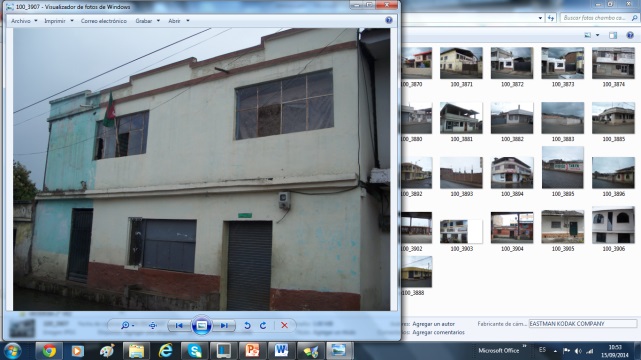 DATOS CARTOGRÁFICOS
Levantamiento de Campo
Desarrollo y Resultados
Tamaño de Muestra
El resultado de la muestra es: 61,9045044
Tabla: Fichas Catastrales Censadas
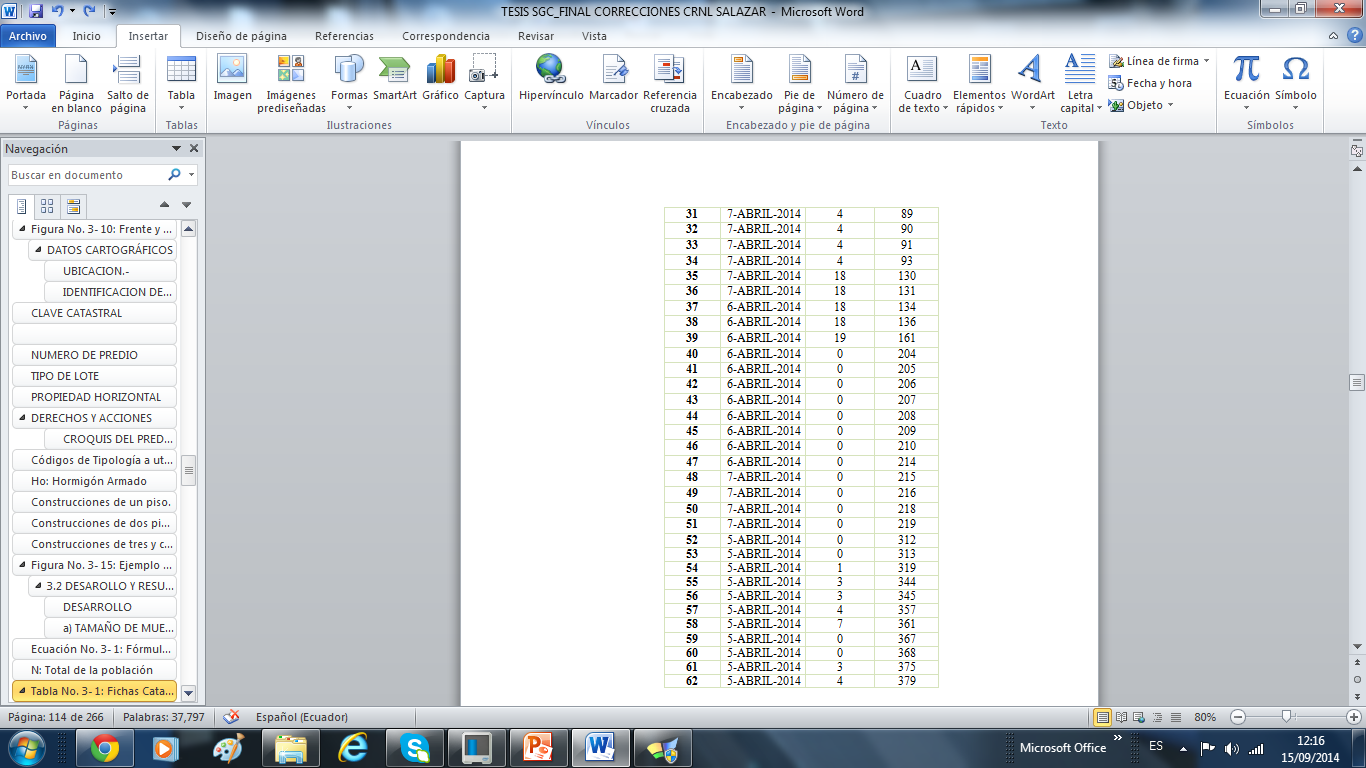 AVALÚO CATASTRAL
Avalúo del Lote
Se propone utilizar el método que consiste en realizar esta valoración por precio de ejes viales.
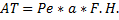 Ec 1. Fórmula para el avalúo del terreno	

Dónde:
AT: Avalúo del Terreno
Pe: Precio del Eje Vial
a: Área del Predio
F.H.: Factor de Homogenización
RESULTADOS
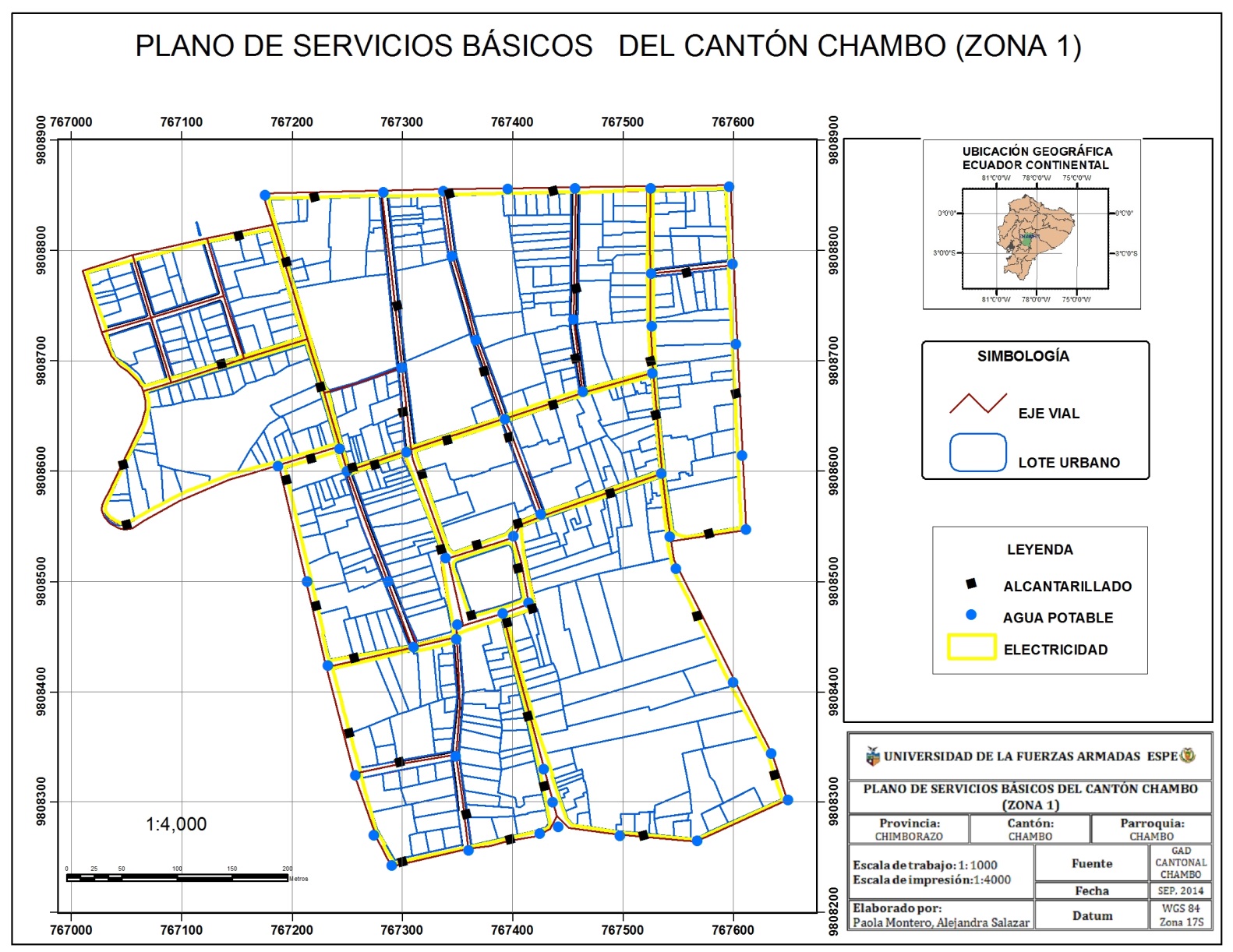 Dando como resultado el plano de precios de Ejes Viales.
Avalúo de la Construcción
En el Cantón Chambo se propone utilizar el Método de Costo de  Reposición
Dónde:
Ac: Avalúo de la Construcción
Vm2t : Valor Unitario del metro cuadrado de construcción según tipología constructiva
a: Área de la construcción (m2)
De: Depreciación por Edad vs. Estado de Conservación
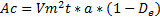 Valor Unitario del metro cuadrado de construcción según tipología constructiva
Área de la construcción
Depreciación por Edad vs. Estado de Conservación
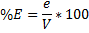 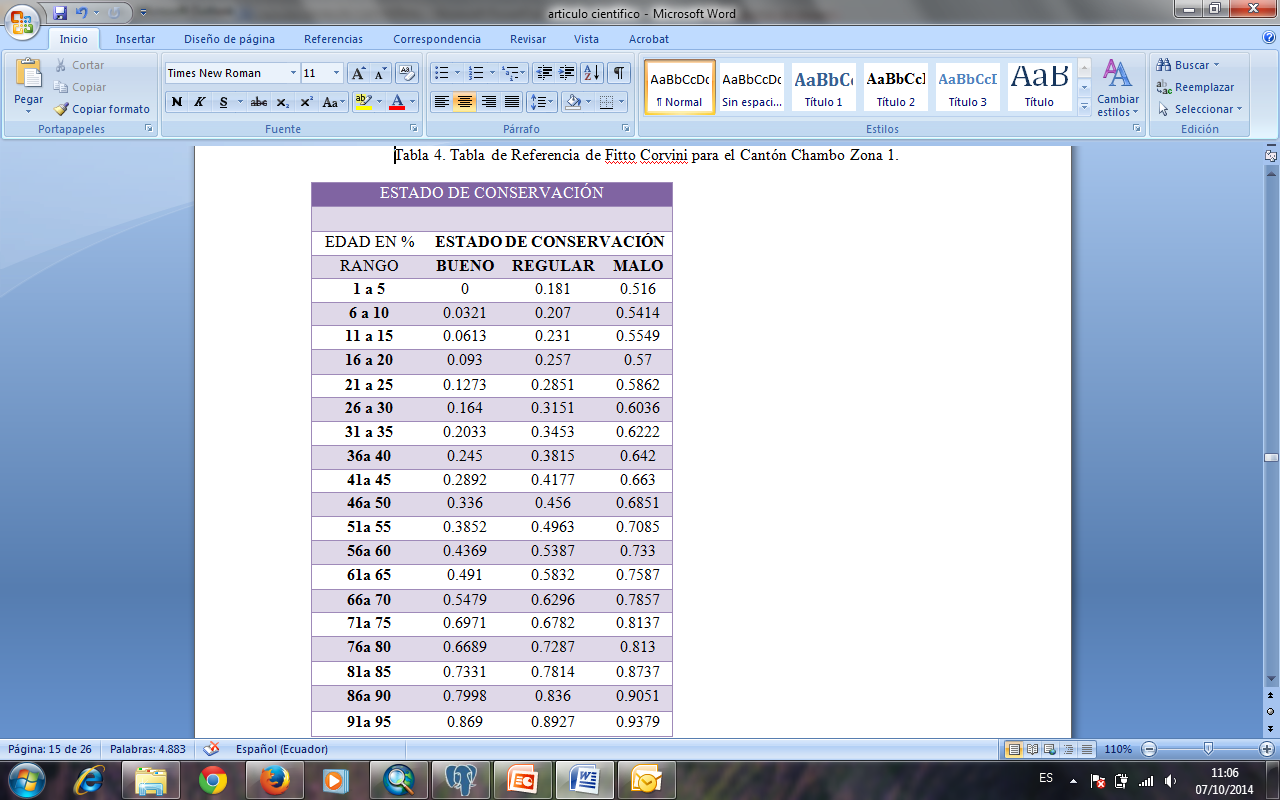 RESULTADOS
Avalúo de las Mejoras Adheridas al Predio
Para la determinación de los avalúos de las mejoras se utilizará el siguiente método:
Dónde:
Am: Avalúo de Mejoras Adheridas al Predio.
ap: Área o Perímetro de la Mejora Adherida al Predio
Vm2a: Valores Unitarios por metro o metro cuadrado de las Mejoras Adheridas al Predio.
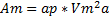 RESULTADOS
Avalúo del Inmueble
Para determinar el Avalúo del Inmueble en la Zona 1 del Cantón Chambo, se propone utilizar la suma del avalúo del lote o terreno, avalúo de la construcción y el avalúo de la mejora adherida:
Dónde:
Ai: Avalúo del Inmueble 
At: Avalúo del Terreno o Predio
Ac: Avalúo de la Construcción
Am: Avalúo de las Mejoras Adheridas al Predio
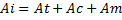 RESULTADO
DISEÑO DEL SISTEMA DE GESTIÓN CATASTRAL
PROCESOS DEL SISTEMA DE GESTIÓN CATASTRAL
Diseño del Modelo Lógico
Diseño de la Geodatabase
Impuesto Predial
Para este  cálculo, se utilizó la tabla de tarifa del impuesto predial urbano del Distrito Metropolitano de Quito.
Para el cálculo del impuesto predial  de cada inmueble se tomó en consideración la misma clasificación de  rangos de precios los cuales están dados por la tabla de la ordenanza mencionada anteriormente 
Para obtener este impuesto predial se multiplico el valor del inmueble por el factor (porcentaje municipal/1000), teniendo como resultado el siguiente mapa:
RESULTADO
Conclusiones y Recomendaciones